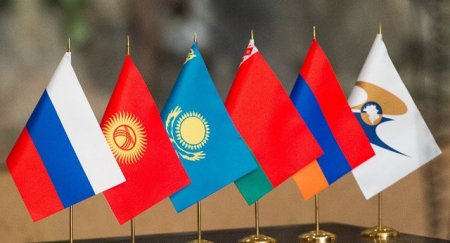 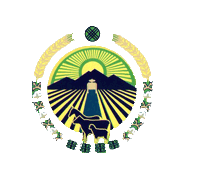 Евразиялык экономикалык биримдигинин азыркы абалы
жана өнүктүрүүнүн келечеги
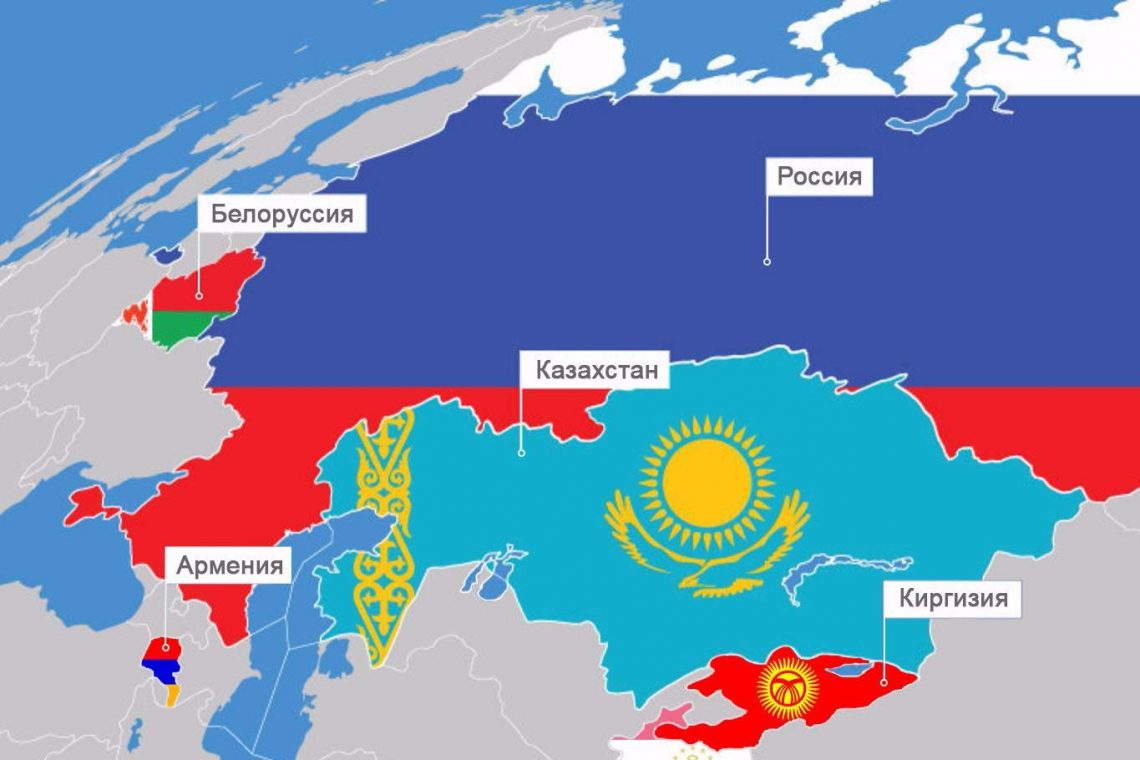 Кыргызстан
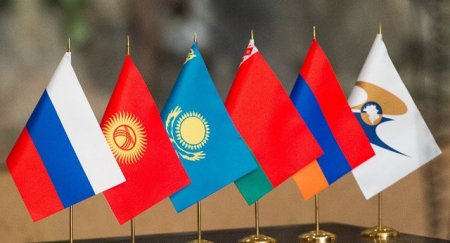 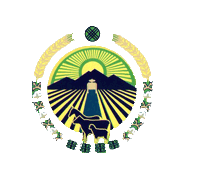 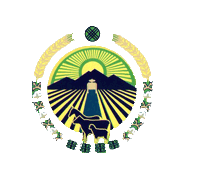 Евразиялык экономикалык биримдигин  УЮШТУРУУЧУЛУК ТҮЗҮМҮ
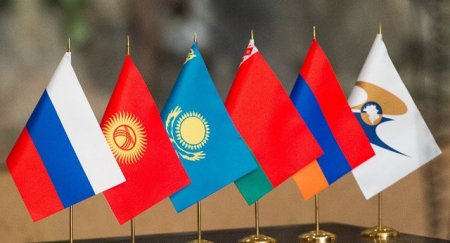 Жогорку евразиялык экономикалык кеңеш (мамлекет башчыларынын курамында )
• Биримдиктин стратегиясын, багыттарын, келечегин түзүүнү жана өнүктүрүүнү аныктайт                       • Биримдиктин  максаттарын ишке ашырууга  багыталган чечимдерин– консенсус менен  кабыл алат
Өкмөттөр  Аралык кеңеш (өкмөт башчыларынын курамында )
• Биримдиктин алкагындагы  ЕАЭБ келишимдерин, эл аралык келишимдерди  жана  ЖЕЭК чечимдердин ишке ашырууну камсыз кылат  жана аткарылышын контролдойт.  Чечими – консенсус менен.
Евразия экономикалык комиссиясы
Кеңеш
(биримдиктин мүчө-мамлекеттеринин өкмөт башчыларынын бирден  орун басарынан)
Такай иштөөчү мамлекеттер аралык жогорку жөнгө салуучу орган болуп эсептелет.  Биримдиктин иштешин жана өнүктүрүү шарттарын камсыз кылат. Биримдиктин алкагындагы  экономикалык интеграциянын чөйрөсүндөгү сунуштарды иштеп чыгат
Коллегия
бирдей өкүлчүлүк
Биримдиктиги интеграциялык процесстерди жалпы жөнгө салуу, ЕЭК ишине жалпы жетекчилик кылуу
Комиссиянын           аткаруучу органы
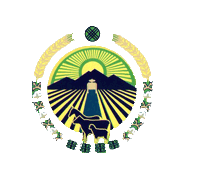 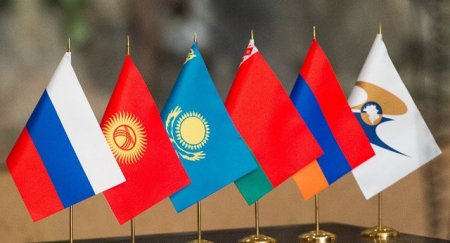 ЖЕЭК, ӨАК, ЕЭК  иштерин  уюштуруу
Жогорку  Евразия экономикалык кеңеши 
- жылына бир  жолудан кем эмес жыйналыш өткөрөт
- 2018-жылы Россия Федерациясы төрагалык кылат 
-  кезектеги отурум  2018-жылдын 14-майында  өтүп, анда  Армения  Республикасы жана Кыргыз Республикасынын  ЕАЭБ  эки жылдын  ичинде  жетишкен алгачкы  жыйынтыктары белгиленген 
- ЕАЭБ мүчө-мамлекеттердин  Агроөнөр жай комплексинин  чөйрөсүндө  ыйгарым укуктуу органдардын жетекчилеринин  Кеңеши түзүлгөн .
Евразиялык  Өкмөттөр  аралык  кеңеши
- алты айда бир жолудан кем эмес жыйналыш өткөрөт
кезектеги отурум 2018-жылдын 2-февралында өтүп , ӨАК  мүчөлөрү  идентификациялоо каражаттары менен товарларды маркировкалоо тууралуу ЕАЭБ Макулдашууга кол коюшту, ошондой эле Биримдиктин  агроөнөр жай комплексинин  өнүктүрүү  божомолдорун жактырды
ЕАЭБ мүчө-өлкөлөрүнүн  кезектеги отуруму 2018-жылдын  27-июнунда өткөн.
Евразия экономикалык комиссиясынын Кеңеши 
ай сайын жыйналыш өткөрөт  (6 жыйналыш өткөн)
Евразия экономикалык комиссиясынын коллегиясы
 жума сайын жыйналыш өткөрөт
 (Айыл чарба, тамак-аш өнөр жайы жана мелиорация министрлиги далил позицияны  иштеп  чыгуу менен 23  жыйын отурумдарына катышкан)
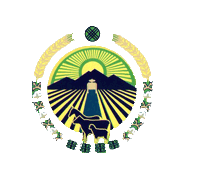 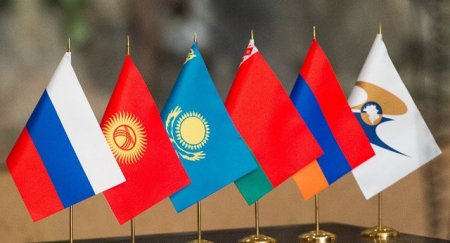 Евразия экономикалык  комиссиясынын структурасы
Агроөнөр жай саясат департаменти;                                            Техникалык жөнгө салуу жана аккредитация департаменти;
Санитардык, фитосанитардык жана ветеринардык чаралар  департаменти;
Бажы-тарифтик жана тарифтик эмес жөнгө салуу департаменти;
Ички базарды коргоо департаменти
21 профилдик Департаменттер
ЕАЭБ  Агроөнөр жай саясат кеңеши
Кеңештин  курамында  Биримдик өлкөлөрүнүн айыл чарба министрликтеринин башчысы, ошондой эле ЕЭК Коллегиясынын мүчөлөрү,  алардын иш чөйрөсүнө өнөр жай жана агроөнөр жай комплекси, техникалык жөнгө салуу, санитардык, ветеринардык-санитардык жана карантиндик фитосанитардык чараларды көрүү маселелери киргизилген.
4 уюштуруу Департаменти
22 консультативдик Комитети
Агроөнөр  жай  комплекси боюнча Консультативдик комитет. 
Консультативдик комитетке  караштуу багыттар боюнча жумушчу топтор түзүлөт.
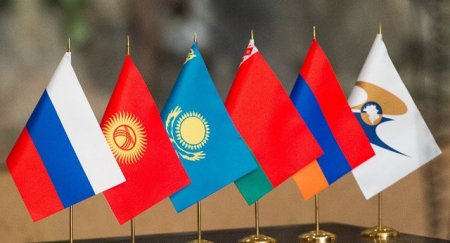 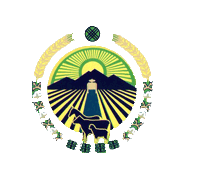 Биримдик мүчөлөрүнүн  Агроөнөр жай  саясатын ишке ашыруу боюнча иш-чаралардын планы
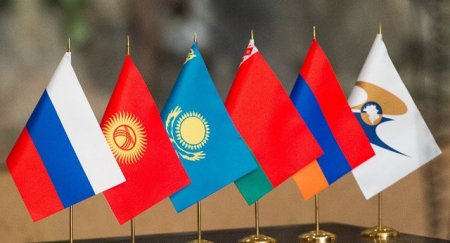 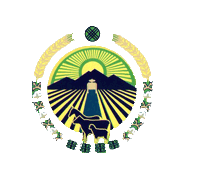 Сезгич айыл чарба  товарлар  боюнча  интеграцияны  жана  кооперацияны өнүктүрүү
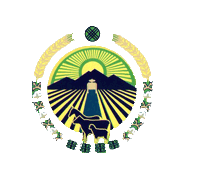 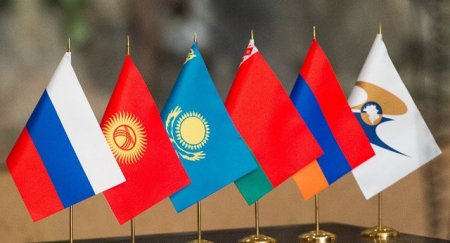 Кыргыз Республикасынын  Евразия экономикалык биримдигине киргендеги  жагымдуу жактары
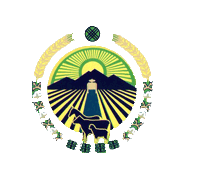 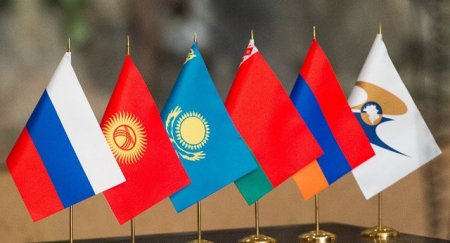 Кыргыз Республикасынын  Евразия экономикалык биримдигине киргендеги  жагымдуу жактары
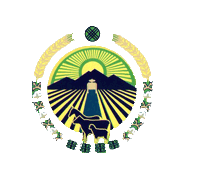 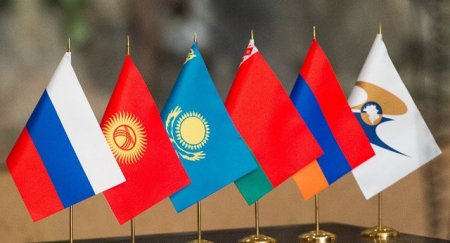 2018-жылдын  I жарым жылындагы аткарылган негизги багыттар
Биримдик мамлекет-мүчөлөрүнүн аймагында түзүлгөн кант базарындагы кырдаалдын   Республикадагы кантты чыгаруу жана сатып өткөрүүгө тийгизген   терс таасири боюнча талдоо жүргүзүү.
Евразилык экономикалык биримдикти түзүү 
боюнча кабыл алынган   Келишимдин 53-беренесинин 2-бөлүгүнө   ылайык, Кыргыз Республикасынын демилгеси менен Бажы биримдигине “Тамак-аш коопсуздугу жөнүндө” 021/2011 ТРине биринчи жана жогорку сорттогу унду байытуу боюнча өзгөртүүлөрдү жана толуктоолорду киргизүү.
Агрардык-өнөр жай саясаты боюнча биримдиктин алкагында айыл-чарбасын өнүктүрүүгө тийиштүү актуалдуу маселелер боюнча иш-чараларды иштеп чыгуу жана ишке киргизүү долбоорун иштеп чыгууга катышуу.
Кампа күбөлүктөрүн жүгүртүүнүн  бирдиктүү  системасын түзүү боюнча иш чараларга катышуу.
Экспорт жана импорт
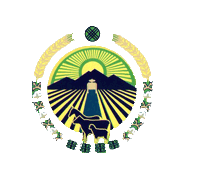 2018 жылдын январь- май айларында ЕАЭБ мүчө мамлекеттери менен соода жүгүртүү : 208,6 млн. АКШ долларын түздү. 
Экспорт 44,9 млн., АКШ долларын түзүп 2017 жылдын январь-май айларына салыштырмалуу 0,6 пайызга өскөн.
2017 жылы экспорттун көлөмү  264,4 млн. АКШ долларын  түзгөн.
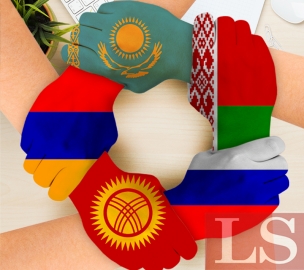 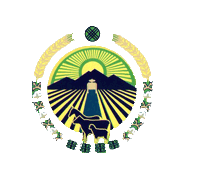 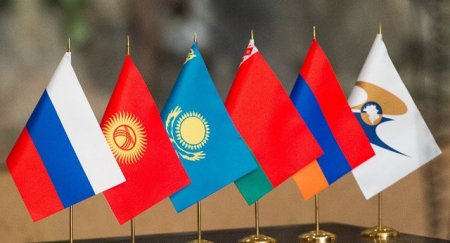 НЕГИЗГИ КӨЙГӨЙЛӨР
АВТОМАТТАШТЫРЫЛГАН МААЛЫМАТТЫК ТУТУМУ  ФИТОСАНИТАРДЫК КӨЗӨМӨЛ ЧӨЙРӨСҮНДӨ КИРГИЗИЛБЕГЕНИ
КВАЛИФИКАЦИЯЛУУ КАДРЛАРДЫН ЖЕТИШСИЗДИГИ
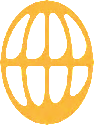 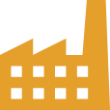 ДАРЫ-ДАРМЕК  КАРАЖАТТАРЫН ВЕТЕРИНАРИЯДА КОЛДОНУУ ҮЧҮН УЛУТТУК  РЕЕСТРИН ИШ-ЧАРА ТҮЗҮҮ БОЮНЧА
КАЗАКСТАН РЕСПУБЛИКАСЫНЫН БДСУГА  КИРИШИ
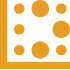 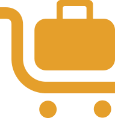 ФИТОСАНИТАРДЫК ЛАБОРАТОРИЯЛАРДЫ ТОЛУК КАНДУУ ИШТӨӨ  БОЮНЧА ДАЯРДОО  ЖУМУШ  АЯКТАГАН ЭМЕС
ЧЕК АРАДАГЫ  
ВЕТЕРИНАРДЫК 
КОНТРОЛДУ САКТОО
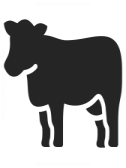 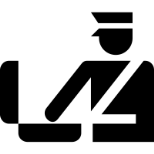 ХАССП системасын жана ИСО  22000 стандартын киргизүүгө байланыштуу ЕАЭБ өлкөлөрүнө экспортко чыгаруучу ишканалардын реестириндеги тизмени көбөйтүүнүн чектелиши
Экспортко чыккан азыктардын кайтып келүүсү көбөйдү
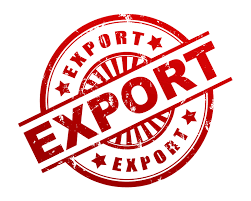 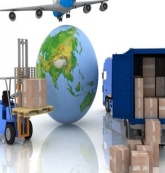 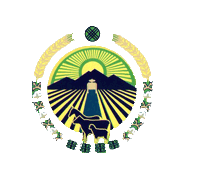 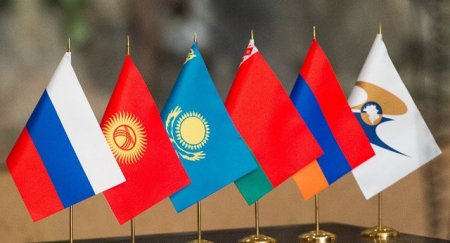 16  багыттар боюнча жумушчу топтор
Айыл чарбасын мамлекеттик колдоо
Божомолдоо
Мал чарбачылык
Илимий-техникалык кызматташтык
Айыл чарба азыктарынын  биржа соодасы
Кампа күбөлүктөрүнүн жүгүртүүсү
Экспорттук потенциал
Органикалык айыл чарбасы
Ветеринардык дары-дармек каражаттары, тоюттар жана тоют кошумчалары
Балык чарба өнүктүрүү
Маалыматтык камсыздоо
Өсүмдүктөр продукциясынын өндүрүу жана жүгүртүүнүн бирдиктүү талаптары
Ветеринардык чаралар
Фитосанитардык чаралар
Мелиорация
Баа саясаты
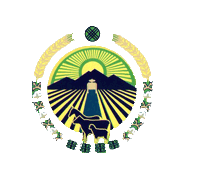 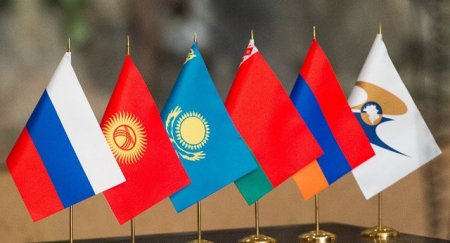 Сезгич айыл чарба азыктары боюнчажумушчу топтору
Көңүл бурганыңыздар үчүн 
рахмат!